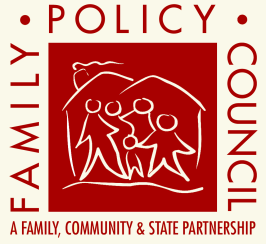 REAL WORLD 

ACE INFORMED

PRACTICE CHANGE
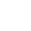 [Speaker Notes: In 2010 the Family Policy Council began to amass an inventory of service changes based on, or consistent with research disseminated about brain science, the Adverse Childhood Experiences Study (ACEs), historical trauma and resilience. This evidence verifies how the Family Policy Council partnership with Community Public Health and Safety Networks alleviates crisis and reduces state cost on Washington’s toughest problems.  

The information is saturating social and health sectors! Systems impacted include: Children’s Commission, Childcare Providers, Community Colleges, Community Centers, Criminal Justice, Child Protective Services, Children’s Home Society, Childs Welfare, Department of Corrections, Early Learning, Employment, Faith-Based Services, Foster and Residential Care, head Start, Juvenile Justice, K-12, Law Enforcement, Maternal Child Health, Parks & recreation, Parent Programs, Public Health, Readiness to Learn, Substance Abuse Prevention Programs, Tribal Health Programs, Housing and WIC. 
 
Diverse approaches have improved social expectations and response to high ACE people.]
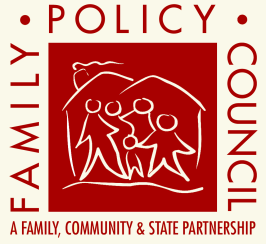 MATERNAL CHILD HEALTH

ACEs intake form:

Improved referral opportunity;

Doesn’t trigger trauma;

Doesn’t increase appointment time!
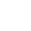 [Speaker Notes: In Jefferson County adding the Adverse Childhood Experiences (ACE) questions to the Maternal Child Health Programs client intake form provides an effective communication framework to discuss sensitive issues with parents. And improve their level of participation in managing health care.
 
Over the last decade, as the Family Policy Council brought ACE information to the Washington state, Jefferson County Public Health credits the local Community Network for taking the lead on disseminating ACE information within the county. The Community Network provides cross sector education to local service providers and practitioners; government officials including City Council member and County Commissioners; youth and educators; law enforcement; and local funders. Saturating the community with ACEs establishes a common language for action.
 
The Jefferson County Community Public Health and Safety Network office is located in the Public Health building along with Maternal Child Health Programs. When the Public Health Department sought funding to change the Maternal Child Health intake form to include ACE and Behavioral Risk Factor Surveillance Survey (BRFSS) questions and hire an epidemiologist for analysis, a local philanthropic organization was informed and ready. The non-profit had become well versed in the ACE study by the Community Network and was prepared to receive and fund this innovative and promising proposal. 
 
Since September 2009, Jefferson County has been collecting data on families with young children in the community, verifying that they are targeting the most vulnerable population, and improving how they talk responsibly about the risks parents disclose. The intake form has become an educational tool that brings the whole person into view and improves referral decisions; the provider’s office has become a classroom with ACE posters on the walls; and hardship in life is acknowledged in a way that fuels individual motivation to improve what matters most: the health and safety of children. 
 
Evaluation and outcomes of this innovation includes:
Confirmation that the ACE survey does not require an increase in appointment time;
Indication that the providers work load has not increased and core competencies have not changed;
Indication of improved fit of referral; 
Indication that the process is trauma sensitive; crisis is not triggered when reflecting on ACEs;
Evidence that programs are supporting the most vulnerable population – scores demonstrate that clients have a higher proportion of ACEs than the original ACE Study.]
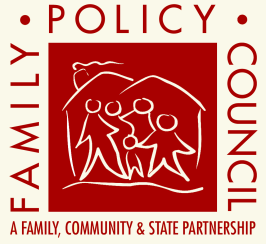 SAFE HARBOR CRISIS NURSERY 

“We recreate a sense of safety and security.”

“Redirect behavior and apply positive praise.”

“It’s not that hard!”
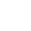 [Speaker Notes: In Benton County, the Safe Harbor Crisis Nursery has embraced the scientific evidence of the impact of these adverse events on the brains of the children they serve. Children who come to the program at Safe Harbor Crisis Nursery as a last resort. There had been a lot of trauma and little hope in their lives.

One boy of a drug addicted mom had multiple developmental delays and was very aggressive. He came to the program as a newborn. No one at home spoke to him. After his 3 1/2 years at the nursery he is speaking and responding which bodes well for his transition to school.

Another little boy was so overly aggressive when he was referred to Safe Harbor after he had been throwing furniture at his preschool teacher. He was expelled from nursery school. He is now a 2nd grader and doing well. He uses his taught “soothing” techniques when he needs to deal with stresses he encounters. It’s called the “Calming Song:”
I am peaceful, I am peaceful, I am calm, I am calm;
I relax my body, I relax my body, and my mind, and my mind;
I am strong. I am strong.

The ACEs study has provided a scientific background for what staff and community volunteers were already doing instinctively. Call it emergency cuddling. ACEs does provide Safe Harbor staff members with insights into some of the behaviors they observe and scientific authentication of their methods.
 
Originally conceived as an overnight haven for children who were either being abused or were in households where someone was being abused, Safe Harbor has evolved into a multi-tiered educational center for children and teenagers (and parents) in stressful circumstances. It employs ACEs (Adverse Childhood Experiences) methods throughout its programs.

Since 2005, thanks to the local Community Network, the nursery has educated their staff in the work of the leading researchers on the effects of ACEs on children. This has lead to trauma programs for nursery parents, volunteers, and staff and grant funding to build their new “Slaying the Dragons” program curriculum for kids up to age 15. The program “practices calming and soothing techniques and helps youth determine how they can make safe places” by activating their limbic systems with sensory activities. 

Interventions at Safe Harbor eliminate discipline. Instead, parents and the nursery staff are trained to “redirect behavior and apply positive praise”. The low child to adult ratio at Safe Harbor allows them to “pay attention and anticipate” each child’s behavior and tailor their interventions as well as collect data on outcomes of the interventions.

(Parent bilingual ACE brochure: http://crisis-nursery.org/resources)

Network funds enabled the Crisis Nursery to be responsive, to innovate without compromising access to other funds and retaining best practice opportunity. 

According to the Safe Harbor director, in 5 years there has been phenomenal success. And it’s “not that hard!”]
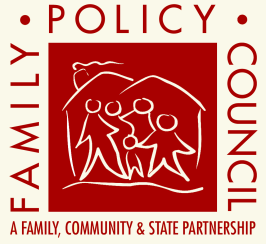 CALMING IN THE CLASSROOM

“I can see the signals and I can shift...
I need to help this kid calm down.”

“Breathing techniques for 20 minutes.”

“Students now self-diagnose and ask for help.”
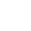 [Speaker Notes: In the Tacoma Urban Network, a board member is also a 5th grade teacher. Although her students come from diverse and often stressful community conditions, the classroom is manageable because adverse childhood experiences (ACEs) have been on her agenda for 10 years now through her connection to the Family Policy Council. 

This board member is a teacher who can gauge the stress and trauma levels of her students. “I know when someone in the classroom has experienced trauma in life. I can see the signals and I can shift...I need to help this kid calm down.” 

In 2009 the Tacoma Urban Community Network paid for her to train in the “Mind Up” curriculum. This program taught her how to teach her class about the brain, which fascinates the students. She discovered that discussing real life examples about how stress impacts the brain and body really holds the student’s attention. Simple classroom activities such as breathing exercises and “white noise” listening sessions for students have contributed to them learning mindfulness, or being in the moment. This change noticeably increases awareness and paying attention to what is happening in their world which makes school discipline much easier – overall incidents have decreased. The students can temporarily let go of what is happening at home and focus on their roles as students. They can focus on contributing to a shared positive experience in the classroom. 

The students in this classroom are now asking for calming techniques- they can self-diagnose and ask for help!

One girl in her class is the daughter of a single, methamphetamine addicted mother. She and her 4 brothers routinely move from shelter to shelter. Math was hard for her and she was having difficulty passing the tests. Recently, she performed the calming technique with her teacher before taking a math test – and passed!

Available more broadly, Washington also has developed the Compassionate Schools curriculum. The Office of the Superintendent of Public Instruction introduced the Compassionate Schools initiative, which supports local school districts in reducing the non-academic barriers to schools success that are created by trauma (2008). Compassionate Schools benefit all students who attend but focus on students chronically exposed to stress and trauma in their lives. These schools create compassionate classrooms and foster compassionate attitudes of their school staff. The goal is to keep students engaged and learning by creating and supporting a healthy climate and culture within the school where all students can learn. (http://www.k12.wa.us/CompassionateSchools/default.aspx)]
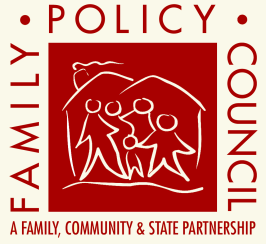 SOCIAL AND EMOTIONAL LEARNING

2,101 randomly selected students.

Monitor ACEs anecdotally plus:

Failure to meet academic expectations;

Poor attendance; disruptive behavior; poor health
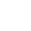 [Speaker Notes: The Spokane Network has taken a data-driven approach, disseminating and collecting adverse childhood experiences locally. In 2007 the Network  coordinated the “Hurt to Hope” conference; in 2009 the “Hope to Resilience” conference.

Since then a Spokane Network research initiative has not only changed the way in which schools react to students who “misbehave,” it has stimulated interest in social and emotional development and learning among school district leaders, using complex trauma as a foundation. 

The research initiative has collected ACE data and proxy for ACEs of 2,101 randomly selected students in 10 buildings by 200 teachers (5-10 year olds). The schools included both  Title-One and non-Title- One schools, representing different income brackets in the community. 

Teachers and building administrators completed reports of known concerns regarding academic, health and adverse event exposure for the individual randomly selected students, acknowledging that in this relational setting teachers “know a great deal about the children in your care and you can tell their story.” Adverse Events include: referral to child protective services, family violence, exposures to community violence, and residential instability  (using a McKinney Vento definition).

Findings show:
Adverse Events are the greatest single predictor for health, attendance, and behavior;
Adverse Events are the second strongest predictor, after special education status, for academic failure;
The relationship between academic achievement and health status appears much less related to income than to Adverse Events.

Overall, significant exposure to adverse events is commonplace with one-in-five young children exposed to two or more significant stressors.
These results confirm adult studies that exposure to adverse events is a common experience in life. These results suggest that tracking adverse
childhood experiences and events early in life may be the most powerful predictor of health, attendance and behavior. 

This work has supported teachers and school administrators in understanding biological responses and neurological developmental effects and recognizing the opportunity to assist learning by supporting student affect regulation and de-escalating trauma response. 

The Spokane Network is now leading the coordination of the Pacific Northwest Complex Trauma Treatment Network developed by the national Trauma Center. This Complex Trauma Treatment Network brings together school teachers, administrators and community members to learn and exchange practice improvement.]
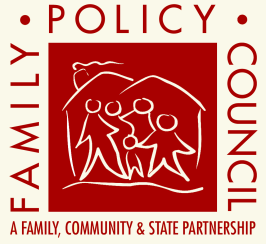 AFFECT REGULATION IN HIGH SCHOOL 

Within Four Years:

Discipline reduced by 35%

Out of school suspensions reduced by 60%



Students self-correct:

“You don’t have to punish to hold students accountable.”
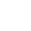 [Speaker Notes: When a student enters survival mode and appears to manipulate it all depends on how you handle their miscue. And there is evidence that you don’t have to punish students to hold them accountable. 

In Lincoln high school in Walla Walla, students are allowed to self-correct with faculty guidance. And it’s working:
4 years ago 9 students graduated. 
This year (2011) as many as 48 are expected to graduate.

Students are required to calm before a discipline decision can be made. Decisions will not be made when either the students or the principle are triggered, emotionally charged or in a fight or flight mode. This means sometimes both the faculty and students have to go home and sleep on it. 

When a student is sent to the principles office the are tools to guide the discussion. The ACEs are laid out on a poster as are characteristics of resiliency. And a target lays on the desk. Each colored ring represents an emotional state. When you are in the outer ring you are “in the red;” the emotional state is noticeably aroused and defensive or offensive. Recommendation is made to return to the green, where the mind is calm and capable of rational thought. With this approach it has been observed that students will return the next day and make appropriate apologies before returning to discuss further action with the principle. 

In four years discipline has gone down 35%; out of school suspensions has gone down 60%.]
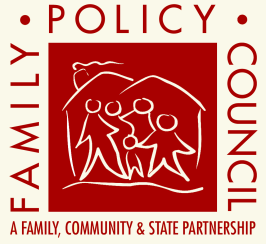 COMPROMISE IN THE COBB CENTER

“Our kids inability to meet our expectations is not their choice.”

“Introduce capacity to be flexible and focus on problem solving.”

“Meet in the middle.”
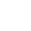 [Speaker Notes: Introducing flexibility  in residential a treatment program for 6-16 year old foster boys at the Cobb Center in Seattle has made a big difference in improving the quality of service. 

Reinforced by research made available through the Family Policy Council, a residential program advisor has embraced his belief that these young foster boy’s “inability to meet [our] expectations is not their choice.” The advisor understands what happens when a young person has had their nervous system “hijacked”. He understands the underlying biological link to the constant triggering of his resident’s “fight or flight” response and how it delays growth resulting in a child who is “stuck” in younger developmental stage. Learning about the effects of Adverse Childhood Experiences on children’s brain development lead him to change the approach used in his facility. The center to tailor a new approach that emphasizes a change in their philosophy toward a less authoritarian and more flexible staff. This allows the adults and youth to “meet in the middle” and focus on compromise as a role modeling technique. 

The results are positive and healthier for everyone involved.

This is particularly extraordinary during this economic downturn. The dramatic reduction in funding streams had required the Cobb Center to downsize programs by two-thirds. Circulating new research has created an opportunity to see change differently and adapt to the challenging circumstances. The ACE Study combined with the Sanctuary Model and the Restorative Approach developed a new model. For some, this shift from an authoritarian model to a more compromising approach was not easy and the time transition was apparent. Transitioning to a smaller staff while moving in a new direction established clarity and cohesion around a new vision. 

As a result of the new ACEs-focused direction at his facility, this advisor is seeing many fewer physical interventions, less policing, deeper and more reciprocal bonds, a less punitive and coercive power-based approach with less emphasis on “power, control and compliance”. This has increased numbers of “relational” bonds and “highly individualized” teaching of “self-regulation” by the Cobb Center staff.]
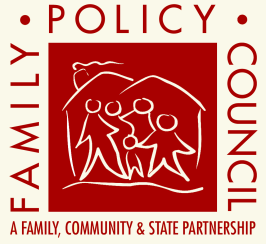 COMPASSION IN CORRECTIONS

“Offenders are normal human beings 
within the context of the life they have experienced.”

“I don’t arrest nearly as much, 
I get offenders involved in positive programs first.”
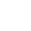 [Speaker Notes: In the Snohomish County Community Network, a Board Member is also a duty officer at the Department of Corrections. 

He, like all others, is keenly aware of non cooperative behavior. And like all officers, concern for his safety and the safety of his colleagues shapes the way he interacts with offenders. But his approach is somewhat different. He has focused on finding meaning behind offender behavior and reacts to provocative action with compassion.

At one time, while on duty, he was asked to respond to a man crushing and snorting a pill in the waiting room. The typical response style of DOC officers would start with physical punishment, arrest and then test the substance to determine the ingredients of the drug. This was not his approach. He first greeted the man, introduced himself and simply inquired, “what are you doing?” The man responded that crushing his prescription medication was more effective then swallowing it. He asked to escort the man into an interview room where he could continue in private and the man agreed. He continued conversation, in the style of a motivational interview, while a partner took a sample of the pill for testing. While he continued the conversation he received notice that the drug tested positive for cocaine. With this confirmation he asked the man to please stand up for arrest. 

For years, when observing the behavior of offenders, he had a hunch that the problems and behaviors they exhibited and landed them in prison might not be a choice but the outcome of experiences early in childhood that set a dysfunctional life trajectory. At no point does Sam want to heighten the situation to trigger old wounds.

His inferences were reinforced during the course of his career through engagement with the Snohomish Community Network (Network), a local affiliate of the Washington State Family Policy Council. Through the Network he learned about the ACE Study. For him, observing people with such obvious problems – history of criminal activity; lack of social supports; avoidance behavior; limited verbal abilities; slowed and measured body movements; irrational aggression or serious depression; drug addiction – implied that childhood adversity had a lot to do with how they are behaving now. Adaptation to adversity may have created differences in neurobiology to support functioning in the context of cumulative stress. And this adaptation although inappropriate was impressive. He reset his expectations and saw offenders as normal human beings within the context of the life they have experienced. While Department of Corrections staff usually give rapid verbal orders to offenders, the ACEs and neurobiology information helped him understand that emotionally abused boys, (read: adult male offenders) have a 10% smaller auditory cortex. They often have other problems with comprehension as well. So he is far more careful giving instructions – talking slowing, repeating, writing down or rehearsing steps in order to make sure they understand and really know what to do. When offenders succeed, everyone benefits, because offender success simply means they did what they were supposed to.

The next day at the unit meeting, he learned that this was the first time the offender who had been snorting cocaine was a reoccurring offender, and had been arrested without spitting, biting, kicking an officer.]
PORT GAMBLE S’KLALLAM TRIBE – 
CHI-E-CHEE (THE WORKERS) NETWORK
“Culture as Prevention.”
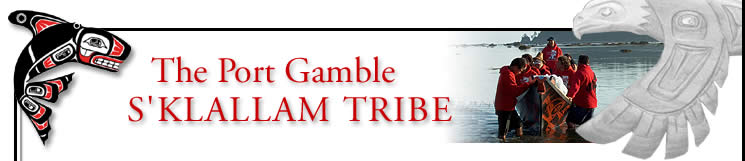 In 2007 and 2010 the Port Gamble S’Klallam Tribe 
celebrated a 100% high school graduation rate.
[Speaker Notes: In 2008 the Family Policy Council commissioned a study of communities that have had tremendous success improving the high school graduation rate.  We wanted to know what these communities are doing .  Are there common themes in the work that other communities can learn from?  While many communities have had success, four were chosen for study: Kitsap County, Northshore/Shoreline schools in King County, Walla Walla and the Port Gamble S’Klallam Tribe.  Every community uses a unique array of strategies to bring about positive change.  But, there are common elements among their approaches.  These include: Collaboration among community organizations and schools; Individual attention for students and very young children while working with the whole family; Flexibility and options to help students who are having difficulty; Responsiveness to cultural issues; Sending kids a message that people in the community care about them.

In 2007 and 2010 the Port Gamble S’Klallam Tribe celebrated a 100% high school graduation rate.  Statewide, only 53% of Native American Youth graduate from high school on time; only 60% graduate after extended high school years.  Complex conditions and historic trauma create challenges and barriers often misunderstood, overlooked, or neglected by majority culture.  In Port Gamble S’Klallam, Tribal members view “Culture as Prevention.” 

Dual generation prevention services  and activities of the Tribe are aimed at youth and parents to improve the conditions for academic success and to support changes to community norms.  Every Tribal member constitutes the General Council of the Port Gamble S’Klallam Tribe.  One Tribal Council member shares that “As General Council, we all have a say.” The whole community, including Tribal Council members, adult community members, and staff in every department and program, strongly and consistently emphasize that Port Gamble S’Klallam children and youth are expected to graduate from high school.  The expectation for graduation is backed with an array of options that helps students who are having trouble, as well as strong affirmations of each child’s strengths.  

A reciprocal process of listening and improving, reflecting and acting in a way culture instructs and research supports, creates a mechanism for rapid response and individualized solutions.  The Port Gamble S’Klallam Chi-e-Chee Network serves the tribe by planning, advising and helping to weave together strengths from all the departments to support youth and families.  Collaboration and commitment coalesces in the Port Gamble S’Klallam Chi-e-chee Network. And everyone is included, tribal and non-tribal members alike. Numerous programs focus on developing youth leadership and supports and provide the infrastructure to attract other resources for community wellness. The word Chi-e-Chee means The Workers. Work includes supporting youth, parent and adult education retreats,  cultural prevention programming including the Canoe Journey, and social supports for sobriety for all Tribal members.

Educational and procedural adaptations have occurred in partnership between the Tribe and the off-reservation school. The Tribe and the schools promote parental involvement in their children’s education.  The Tribal Council allows Tribal employees to use three hours a week of paid time to go into the schools – for sharing lunch time, helping in class, and whatever seems right for that parent and child.  Parent-teacher conferences are held on the reservation to ease the parents’ burden for staying in touch with how children are doing in school.  The Tribe and school agreements create alternatives for learning and credit earning.  Students can receive credit for some cultural activities, such as the annual inter-tribal canoes journey that brings together coastal tribes by way of paddling traditional canoes across state and national waters to exchange cultural practices .  And some students use work-based learning for half of each day.  

“Kids know that we care” both through individual staff efforts, and the attention they receive from many adults throughout the community. “It’s not just one person taking interest in them, but many.” Knowing that so many people care about them builds students’ sense of self-worth. And “if a student is struggling, somebody notices.” Assumptions about asking for support have changed.  In a focus group, one student said: “it’s easy to seek help – there’s plenty of people to talk to.” 

Tribal staff and members work together to wrap around students as much as they possibly can, and consider the whole of each child’s life as the foundation for school success.  Tribal staff not only offer programs, but will do whatever needs to be done to help students overcome barriers to graduation. They help with transportation if students can’t get to school, and will “knock on doors and get kids out of bed if it’s necessary.” No role is too small, no task too petty. When it comes to the next generation, everyone is involved. 

The Chi-e-chee Community Network renews these connections and helps all systems understand why family needs to be the first responders in a child’s life regardless of their perceived ability to engage. If something happens to a child, in school, or with law enforcement, the parents of the child should be the first individual alerted. Consequences should first be explained to the core family before contact case management, ICW, police etc. Then the family can claim or delegate responsibility. Within the education system the Tribe has not yet experienced this to be customary protocol but things are changing with added supports from the Tribe. 

One example is proposing to place a tribal member in the school or police office. When calls come in about Tribal youth, the designated Tribal member can explain to administration and officers family and community dynamics to help the administration or officers understand the leverage or trigger points before they go out to address the situation. They can help officers identify an influential or powerful aunt or uncle and opportunities for collaborative intervention so important and strategic partners are not ignored.]
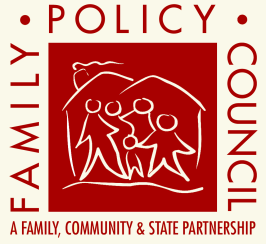 HIGH CAPACITY COMMUNITIES 
REDUCE PERCENT OF YOUNG ADULTS WITH ≥ 3 ACEs
High capacity
(n=1,537,995)	                    (n=1,255,900)
ACE REDUCTION IS A WINNABLE ISSUE
[Speaker Notes: This data is preliminary, but it is promising.

Washington has been investing heavily in prevention programming and strategies for about twenty years.  We added the Family Policy Council and Community Network capacity building in 1997.  Communities began to have this mix of great prevention programs plus community capacity development 14 years ago.

So, we would expect that if that mix is working, that we would see a reduction in ACEs among young adults – people who were growing up during the past 14 years.

We would not expect that our prevention programs and community capacity development could have changed the Adverse Childhood Experience scores of adults older than that – because they were already adults when we began this approach.  

This chart here represents HOPE.  Along the bottom you can see age cohorts – from the left – ages 44 to 55, moving by decade to the far right, where we have the youngest cohort.  

You can see that the percent of adults with 3 or more ACEs in all the other age cohorts is very similar – the lines track right along together.  

In the youngest cohort we see the change we were hoping for when we designed this approach.  In the high capacity scoring communities, the percentage of young adults with 3 or more ACEs plummets, in comparison with the other communities.  And, when ACE scores go down, so do a whole host of diseases, disorders, and productivity problems that have their origins in Adverse Childhood Experience.

Working together, we know that we can reduce ACEs, because communities in Washington are already doing it! We have collected the kind of records that are necessary to know about the education, technical assistance, contracting, and other ways of interacting that generate these improvements.  

Working together, we can generate these ACE reductions in every part of our state.]